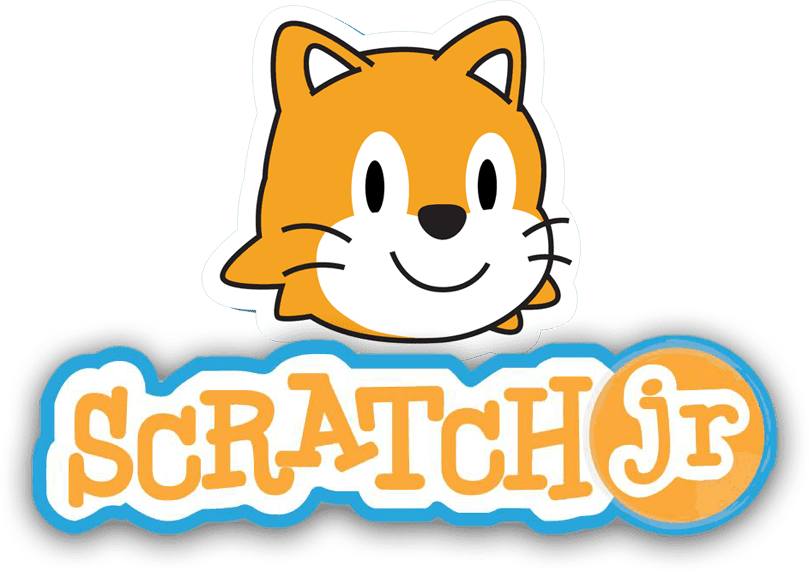 S’initier à ScratchJr pour 
apprendre à programmer
Sonya Fiset, RÉCIT MST
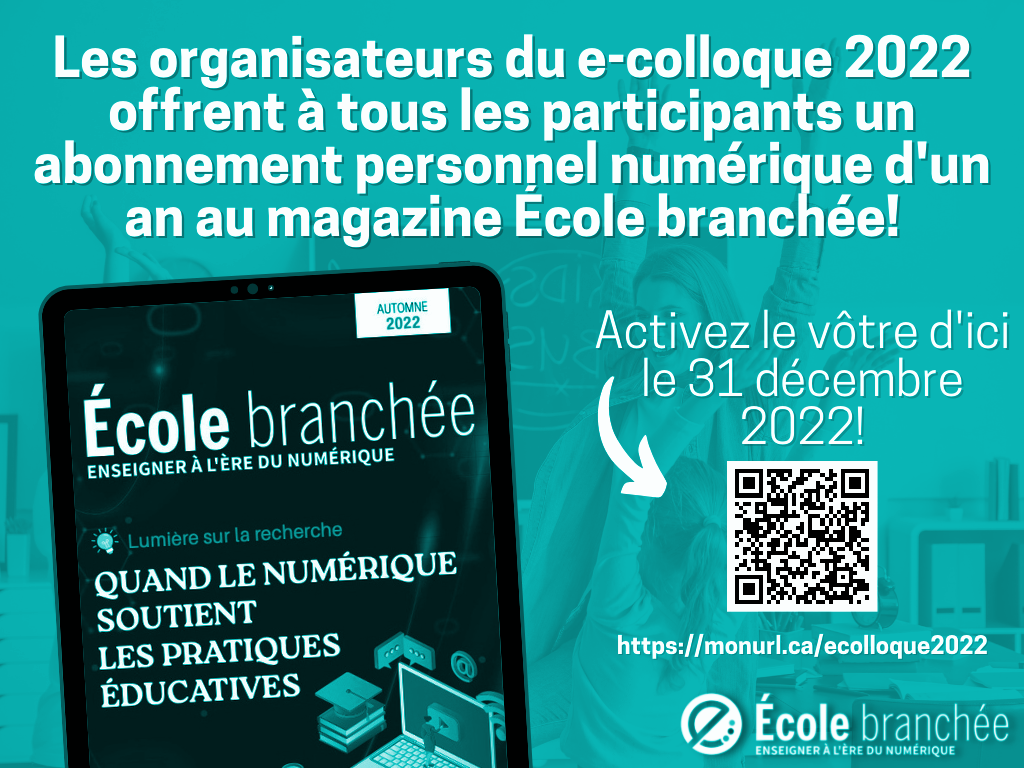 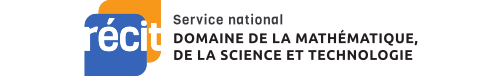 S’initier à ScratchJr pour apprendre à programmer
Description
Venez participer à l’atelier pour apprendre la programmation avec ScratchJr, une application sur tablette avec laquelle les enfants peuvent découvrir la programmation. Lors de cet atelier, vous découvrirez le potentiel pédagogique de la programmation à pictogrammes qui permet aux élèves de devenir des créateurs utilisant le numérique dès le préscolaire. Plusieurs ressources seront présentées afin d’établir des liens entre la programmation et le PFEQ. De plus, cet atelier vous permettra d’accroître votre compétence numérique!
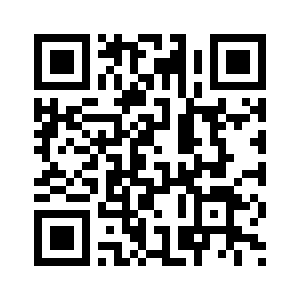 monurl.ca/mst2dec2022
3
Cette présentation, monurl.ca/mst2dec2022 du RÉCITMST, est mise à disposition, sauf exception, selon les termes de la Licence Creative Common.
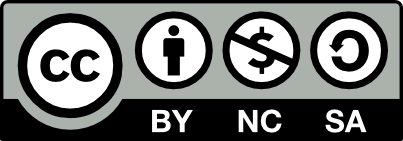 💡 À distance
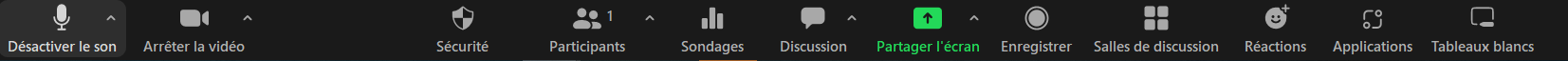 1
2
3
4
Fermer votre micro
Ouvrir votre caméra
Utiliser le clavardage
Partager votre écran
[Speaker Notes: SF]
Plan
Pourquoi programmer?
Présentation de ScratchJr
Exploration mains sur les touches 
Ressources
Badge
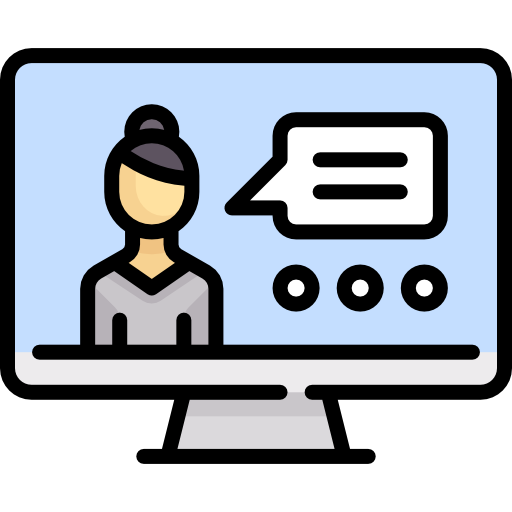 Source
5
📑 Cadre de référence de la compétence numérique
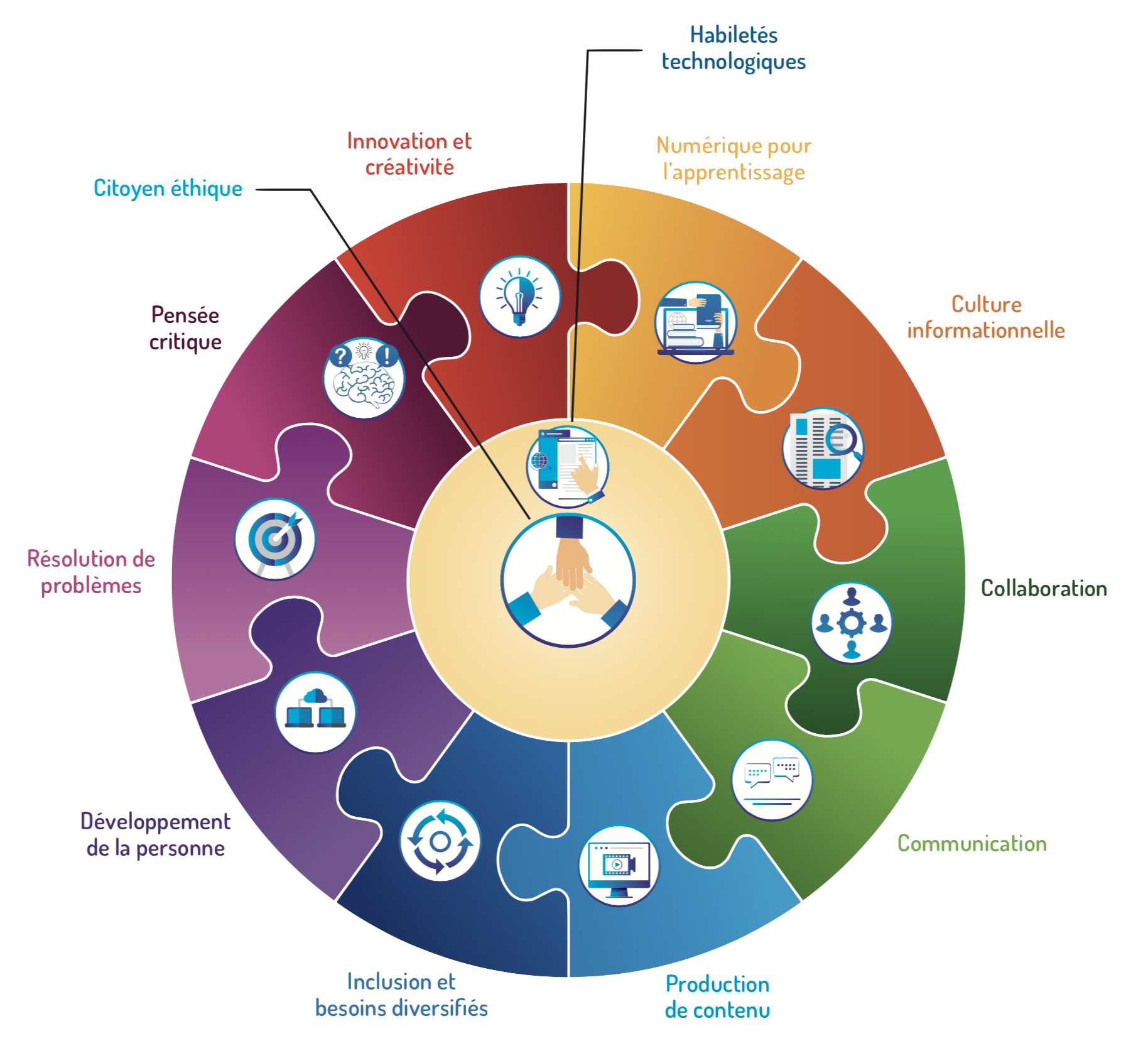 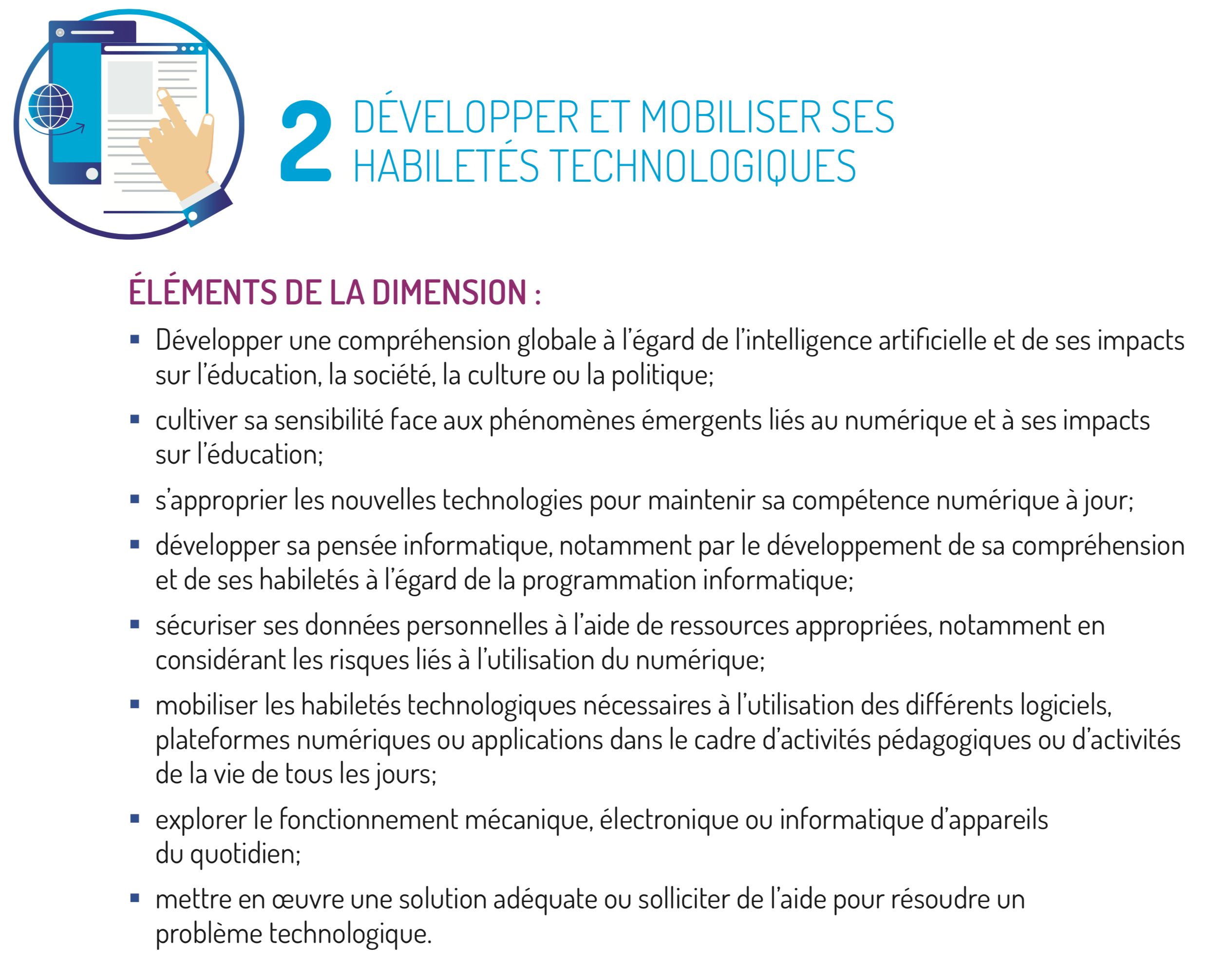 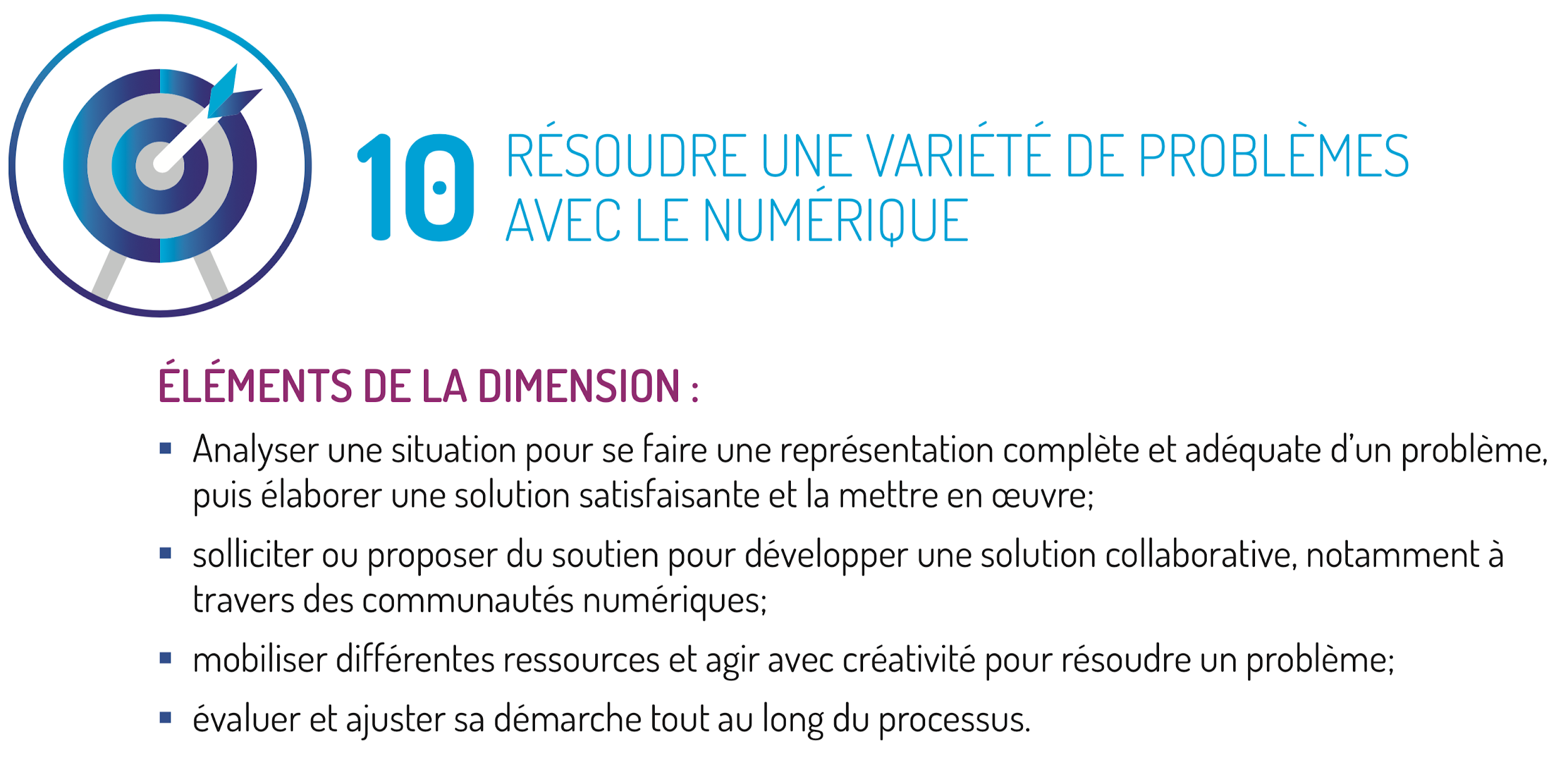 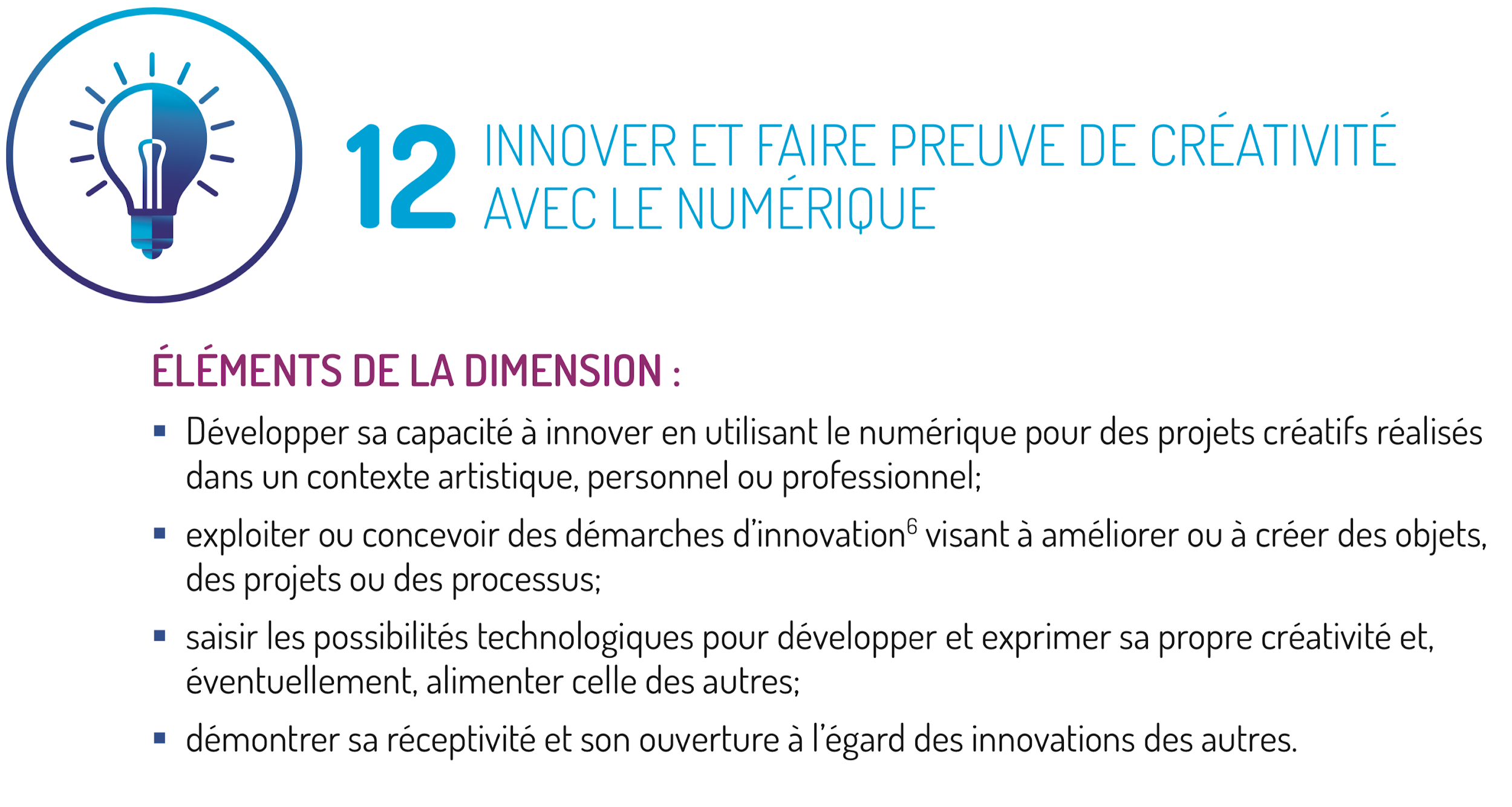 🔗 Cadre de référence de la compétence numérique
[Speaker Notes: http://www.education.gouv.qc.ca/dossiers-thematiques/plan-daction-numerique/cadre-de-reference-de-la-competence-numerique/]
📑 L’application
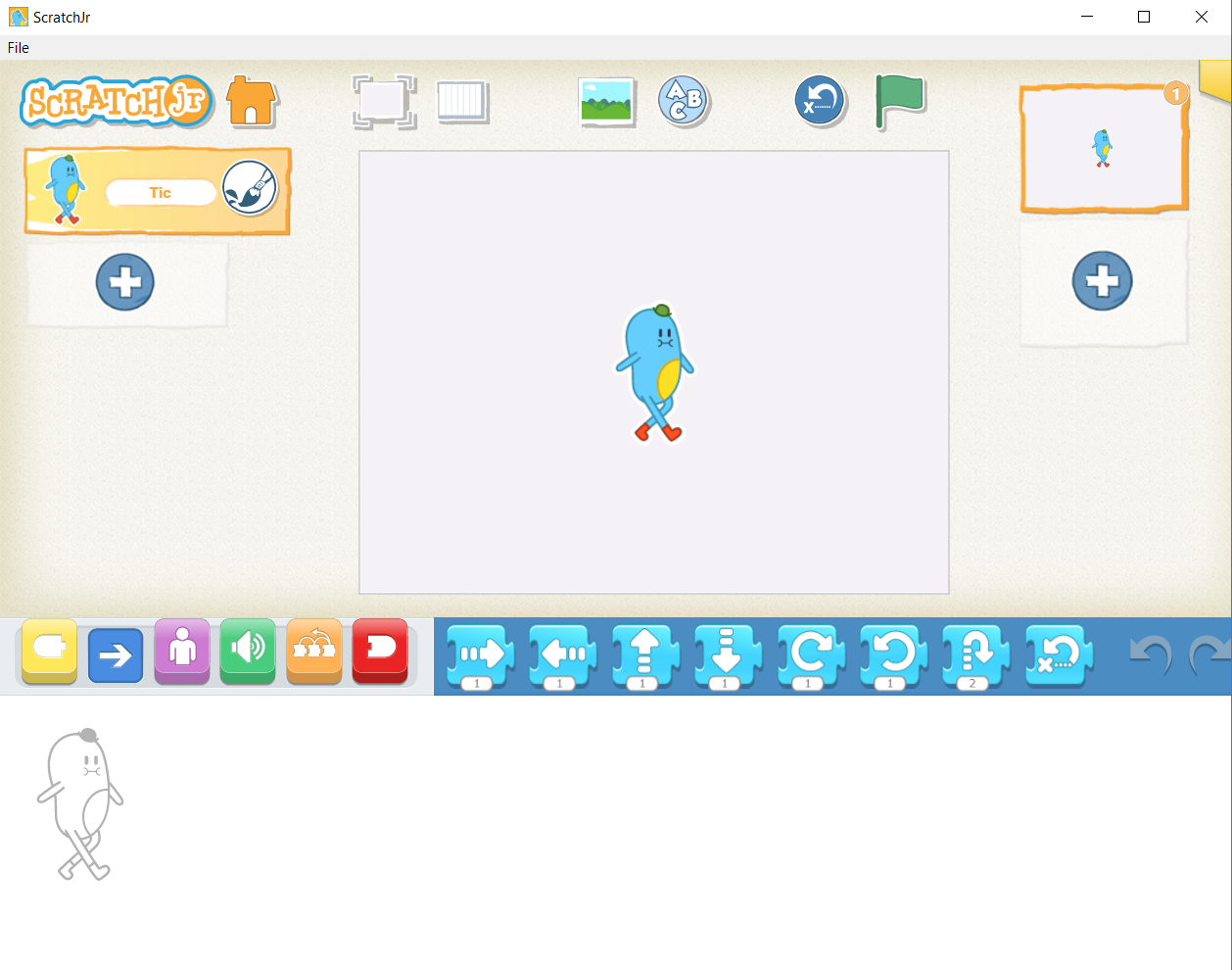 🔗 ScratchJr
2.Choisir a-plan
4.Démarrer le programme avec les drapeau vert.
1.Choisir lutin.
3.Déplacer les blocs ici.
7
[Speaker Notes: Application : https://www.scratchjr.org/]
📑 Missions
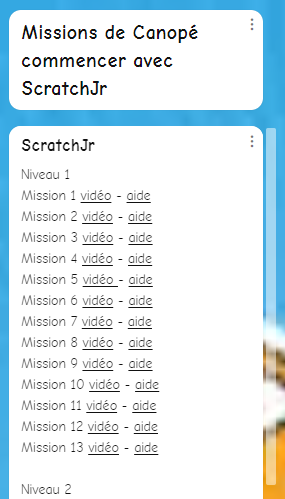 Pour commencer : 🔗Missions
Vidéos et aide
8
[Speaker Notes: Padlet : https://padlet.com/sonya_fiset/progCSC]
📑 Programmer pour raconter
Choisir un personnage
Choisir un arrière-plan
Sélectionner les blocs
Déclencheur 
Mouvement
Apparence
Son
Contrôle
Fin
Démarrer le programme
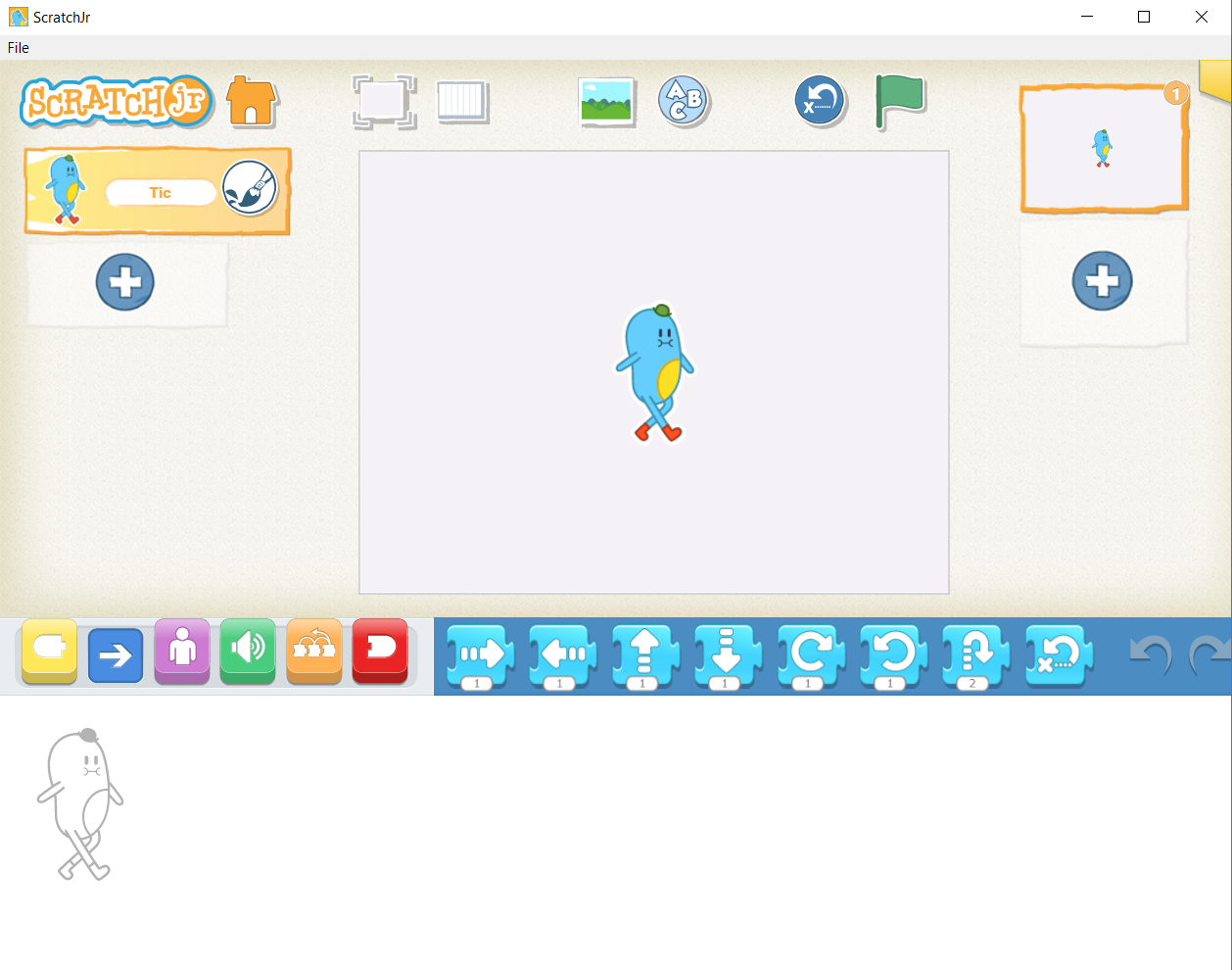 📑 Programmer pour raconter
Parler avec modification de la taille d’un lutin  

Faire apparaître et/ou disparaître le lutin et modifier l’arrière-plan 

Parler à l’aide d’un message pour animer deux lutins 

Commencer un programme en touchant un lutin par exemple pour choisir une réponse 

Illustrer un abécédaire
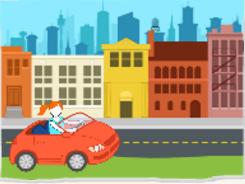 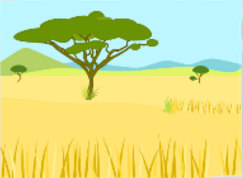 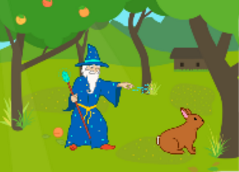 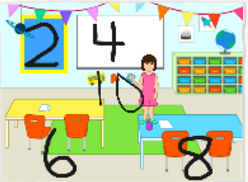 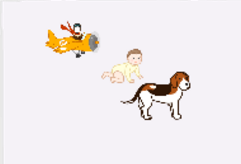 Ressources
Autoformation sur Campus RÉCIT :
ScratchJr
Padlet de ressources pour 
débuter avec ScratchJr
Site du RÉCIT du préscolaire
Activités créatives
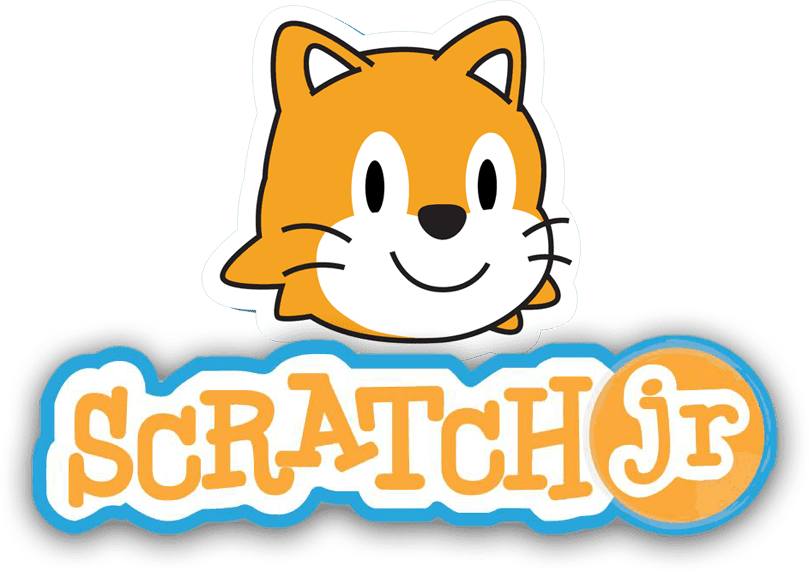 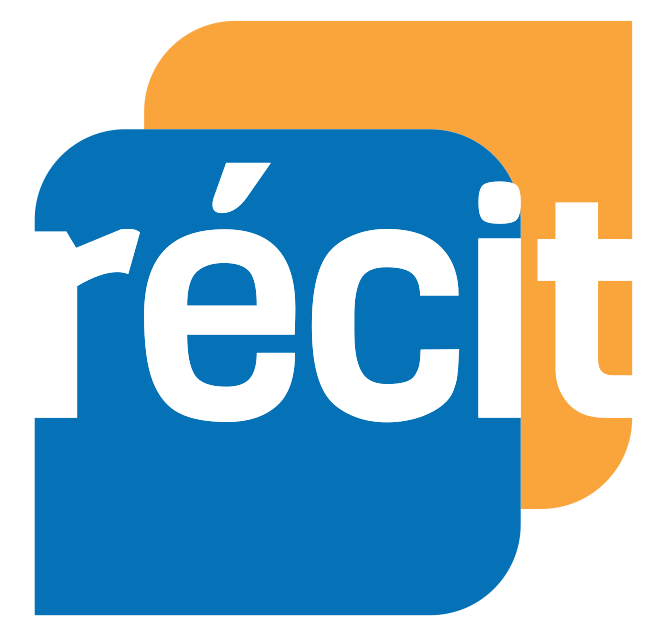 [Speaker Notes: Autoformation sur Campus RÉCIT Coder avec ScratchJr : https://campus.recit.qc.ca/course/view.php?id=16]
L’équipe du RÉCIT MST est disponible 
les mercredis matins de 9 h à 11 h 30.
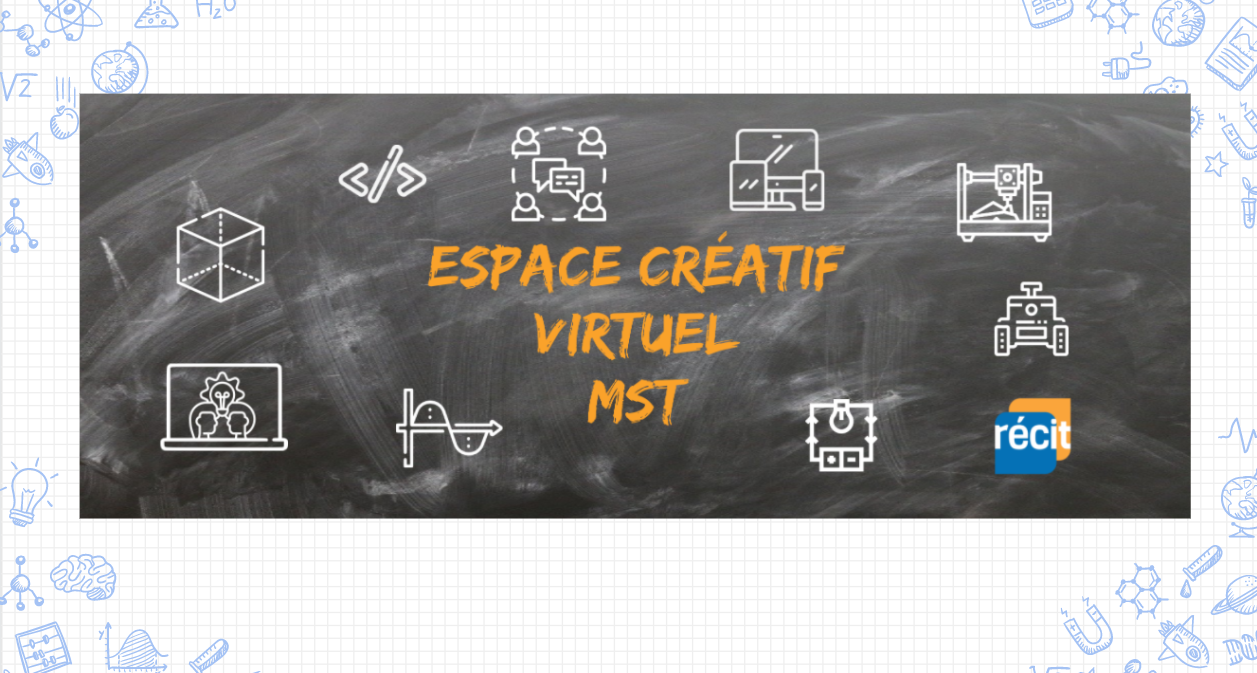 Lien vers notre salle de vidéoconférence : 

http://recitmst.qc.ca/ecv-zoom
Toutes les informations: recitmst.qc.ca/ecv
12
[Speaker Notes: Salle de vidéoconférence : https://recitmst.qc.ca/ecv-zoom]
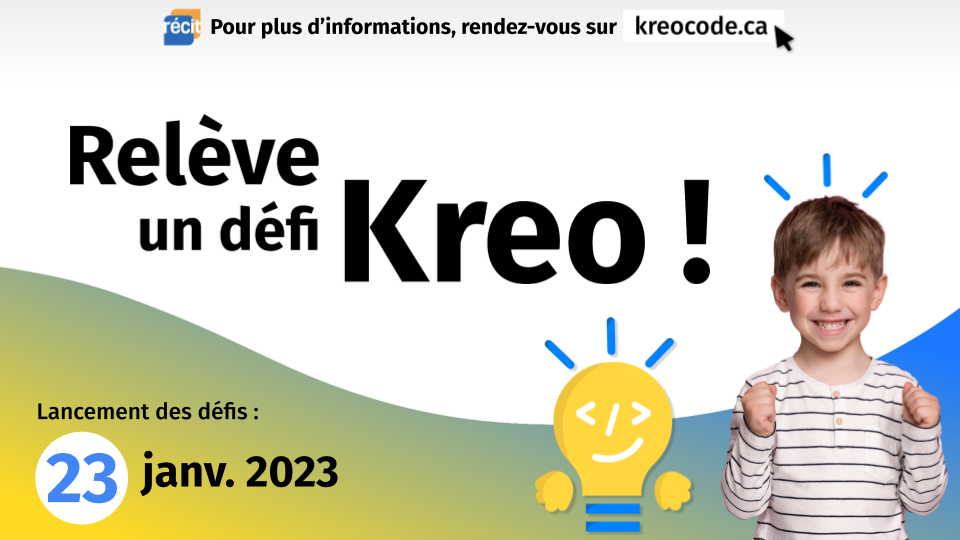 13
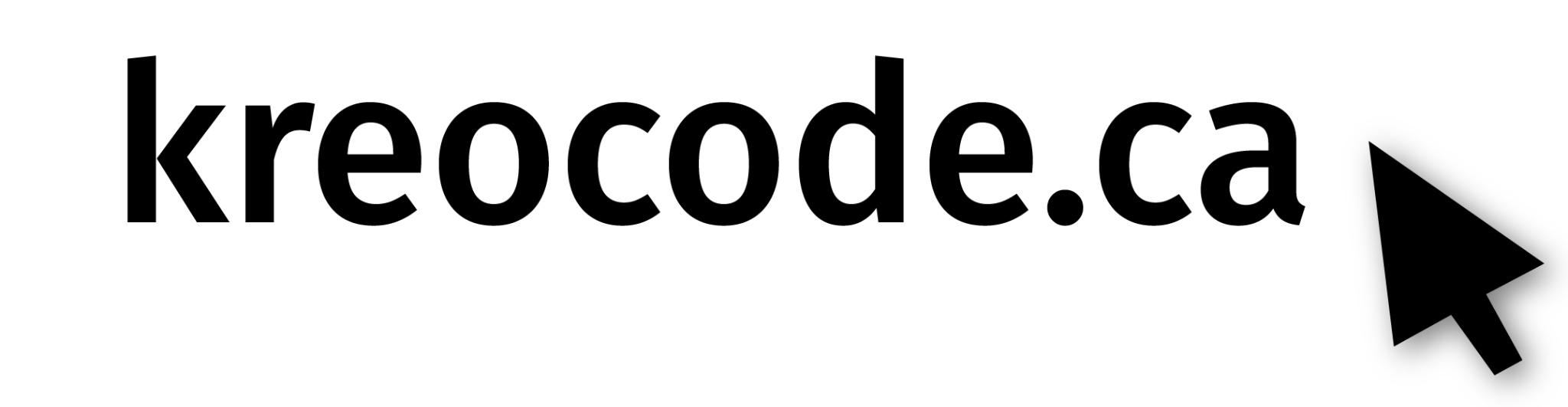 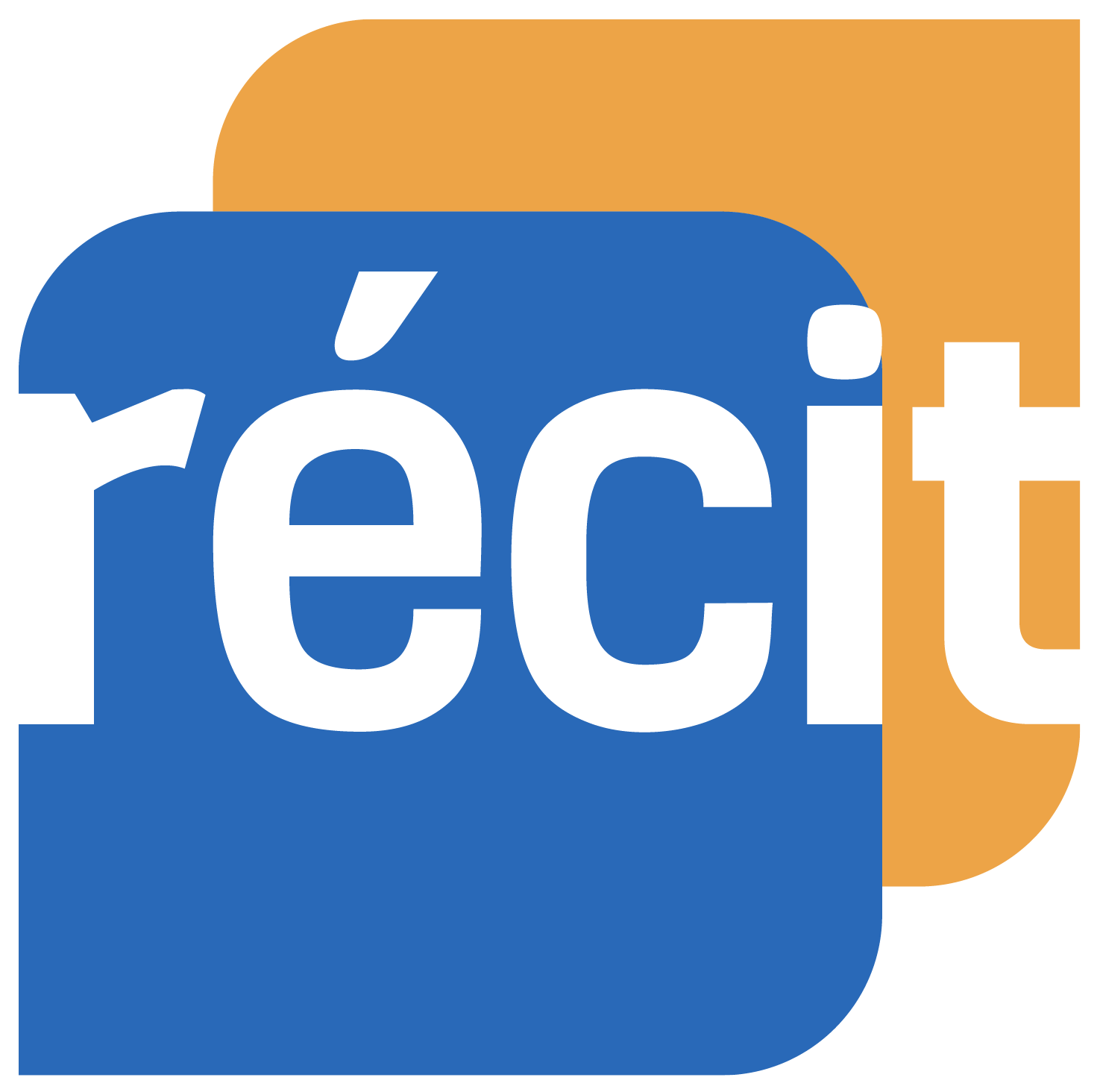 Prochain webinaire

Programmer son histoire d’hiver

avec ScratchJr
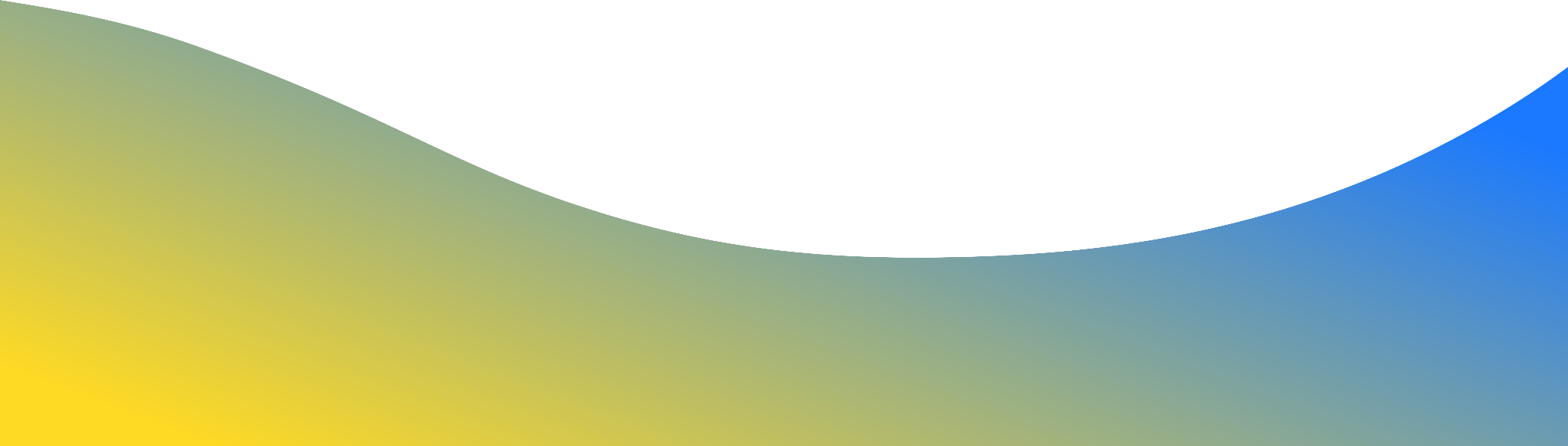 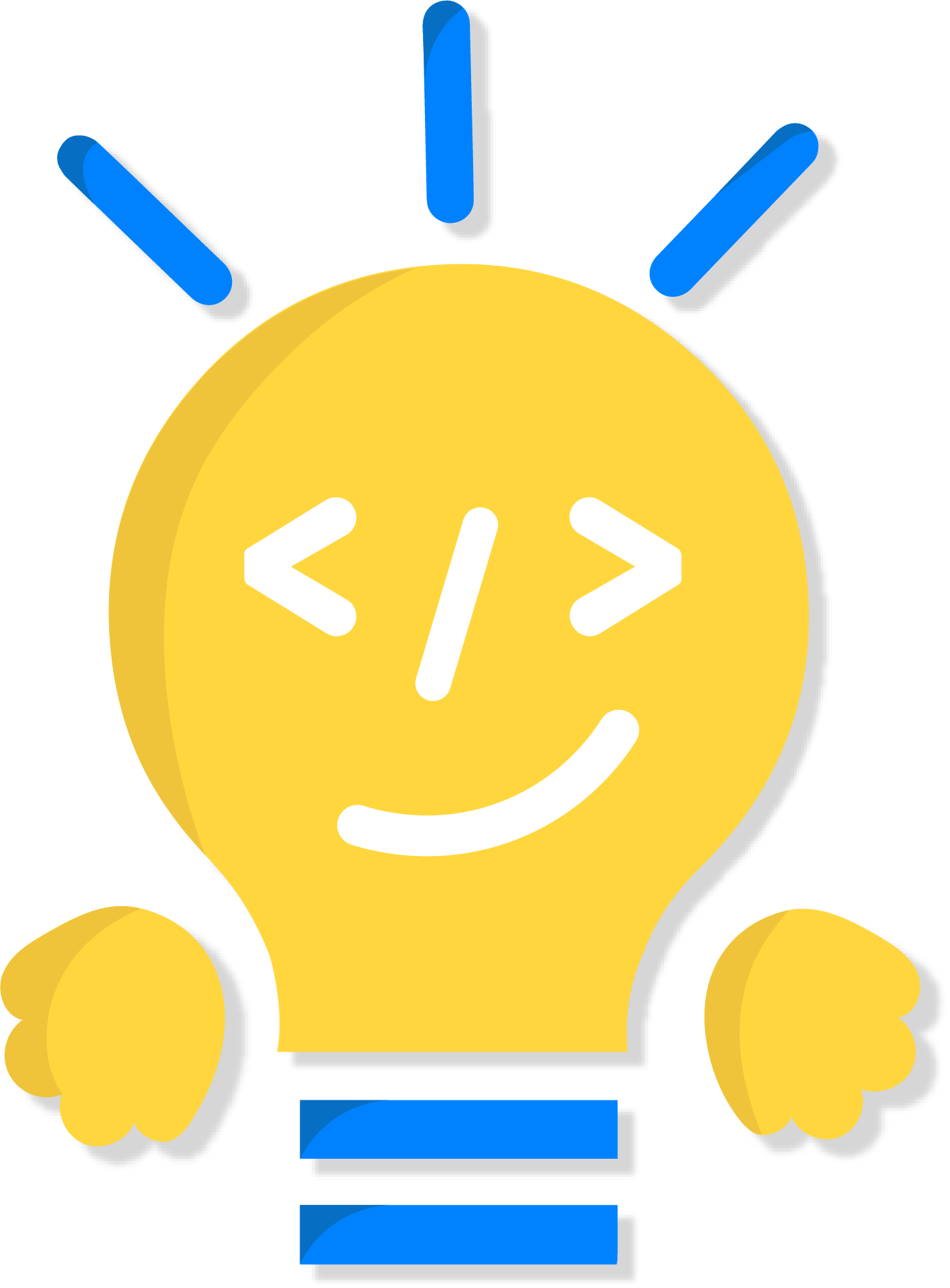 déc. 2022
1
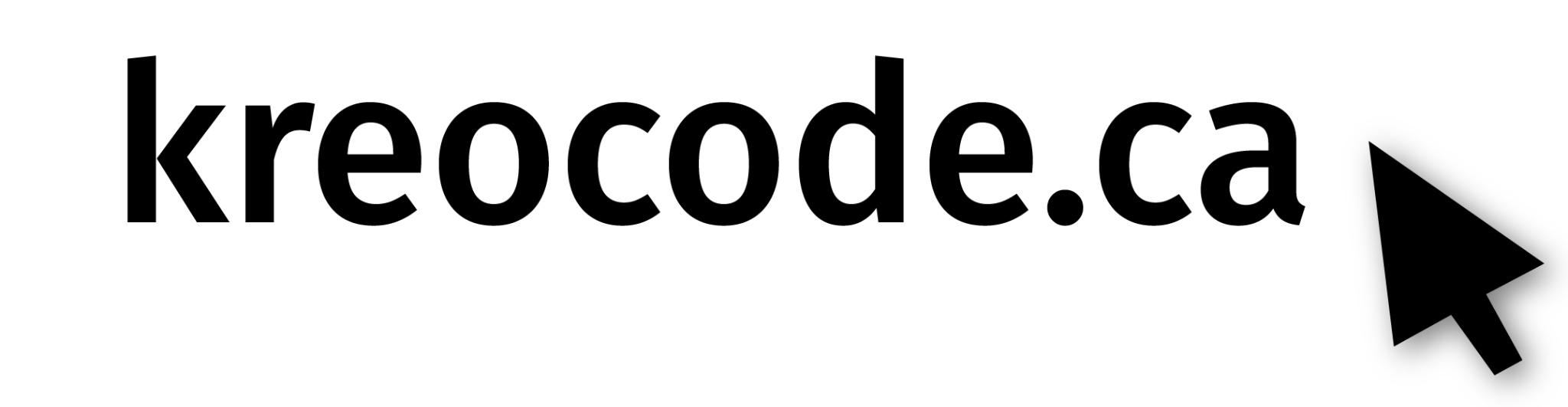 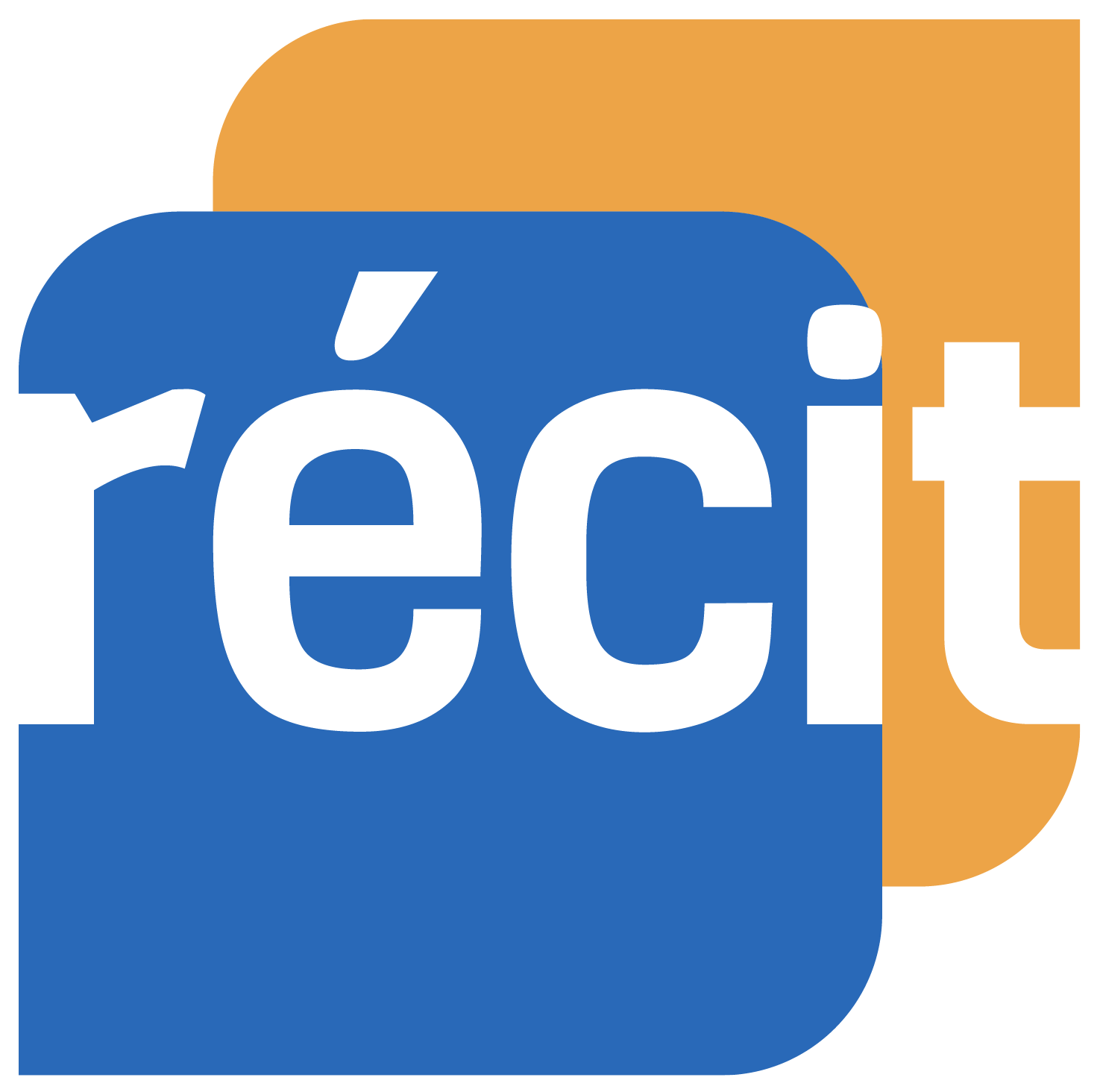 Prochain webinaire

Programmer son histoire d’hiver

avec ScratchJr, la suite
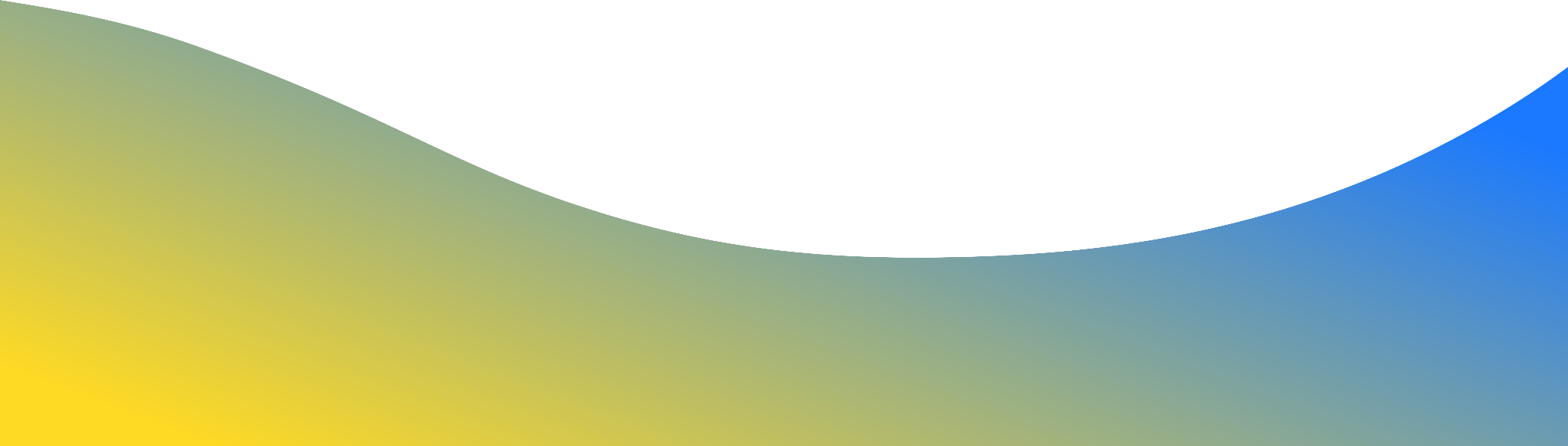 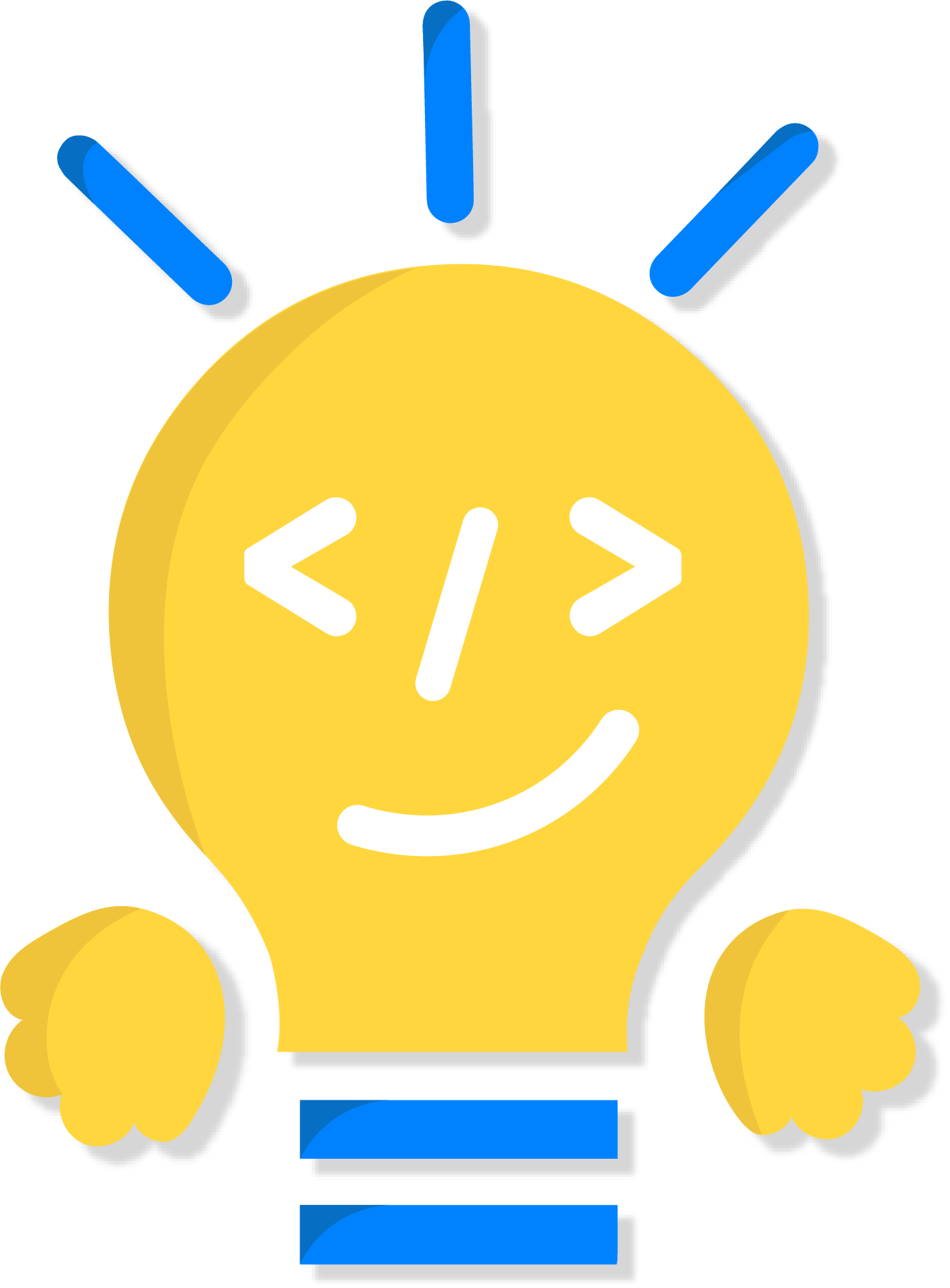 8
déc. 2022
📑 Badge « Découverte »
Créer compte gratuit sur Campus RÉCIT;
Valider le courriel, se connecter;

S’inscrire à l’autoformation 
« ScratchJr »; 

Voir cette page.

Note : le lien sera disponible que quelques heures.
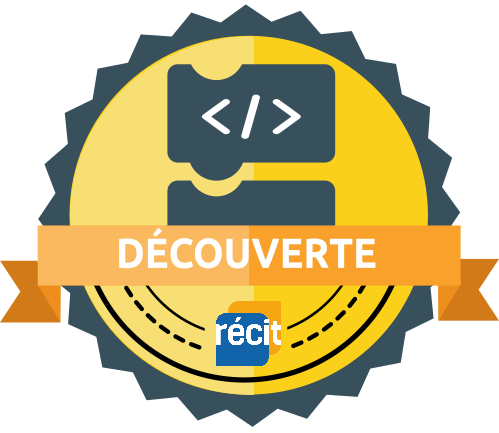 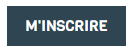 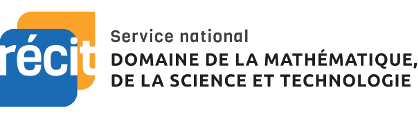 Des questions?
MERCI !
equipe@recitmst.qc.ca 
Page Facebook
Twitter
Chaîne YouTube
Ces formations du RÉCITMST sont mises à disposition, sauf exception, selon les termes de la licence Licence Creative Commons Attribution - Pas d’Utilisation Commerciale - Partage dans les Mêmes Conditions 4.0 International.
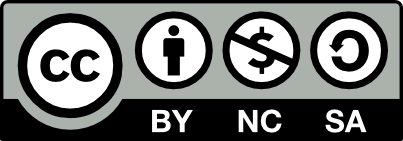 [Speaker Notes: Message à l’équipe : equipe@recitmst.qc.ca]